An Introduction to Sparse Coding, Sparse Sensing, and Optimization
Speaker: Wei-Lun Chao
Date: Nov. 23, 2011
DISP Lab, Graduate Institute of Communication Engineering, National Taiwan University
1
Outline
Introduction
The fundamental of optimization
The idea of sparsity: coding V.S. sensing
The solution
The importance of dictionary
Applications
2
Introduction
3
Introduction
What is sparsity?




Usage:
Compression
Analysis
Representation
Fast / sparse sensing
Projection
bases
Reconstruction bases
4
Introduction
Why do we use Fourier transform and its modifications for image and acoustic compression?
Differentiability (theoretical)
Intrinsic sparsity (data-dependent)
Human perception (human-centric)
 Better bases for compression or representation? 
Wavelets
How about data-dependent bases?
How about learning?
5
Introduction
Optimization
Frequently faced in algorithm design
Used to implement you creative idea
Issue
What kinds of mathematical form and its corresponding optimization algorithms do guarantee the convergence to local or global optima?
6
The Fundamental of Optimization
7
A Warming-up Question
How do you solve the following problems?

(1)


(2)
Local minima
Global minima
(a) Plot
5
(b) Take derivatives, check = 0
8
An Advanced Question
How about the following questions?

(3)


(4)


(5)
(a) Plot?    (b) Take derivative = 0?
Derivative?
3
5
How to do?
9
Illustration
2-D case:
10
How to Solve?
Thanks to……
Lagrange multiplier
Linear programming, quadratic programming, and recently, convex optimization
Standard form:
11
Fallacy
A quadratic programming problem with constraints
The importance of each food
Personal nutrient need
Take derivative (x)





(2) Quadratic programming (o)



(3) Sparse coding (o)
Nutrient content of each food
12
The Idea of Sparsity
13
What is Sparsity?
Think about a problem?
Assume full rank, N > d
Choose the x with the
least nonzero component
Which do you want?
14
Why Sparsity?
The more concise, the more better
In some domain, there naturally exists a sparse latent  vector that controls the data we saw. (ex. MRI, music)





In some domain, samples from the same class have the sparse property.
The domain can be learned.
A k-sparse domain means that each b can be constructed by a x vector with at most k nonzero element
15
Sparse Sensing VS. Sparse Coding
Assume that:
Sparse coding
Sparse sensing
Note: p is based on the sparsity of the data (on k)
16
Sparse Sensing
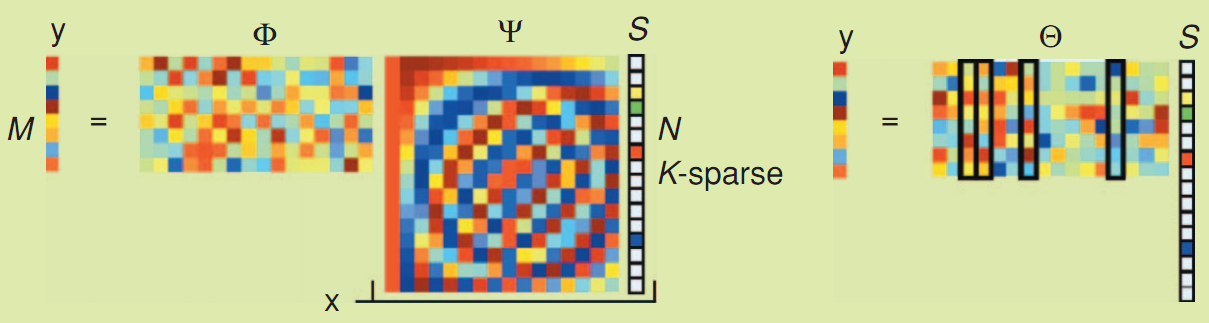 17
Sparse Sensing VS. Sparse Coding
Sparse sensing (compressed sensing):
It spends much time or money to get b, so get y first then recover b
Sparse coding (sparse representation):
Believe that there exists the sparse property in the data, otherwise sparse representation means nothing.
x is used to be the feature of b
x can be used to efficiently store b and reconstruct b
18
The Solution
19
How to Get The Sparse Solution?
There is no algorithm other than exhaustively searching to solve:


While in some situations (ex. special form of A), the solution of l1 minimization approaches the one of l0 minimization
20
Why l1?
Question 1: Why l1 can result in a sparse solution?
21
Why l1?
Question 2: Why the sparse solution achieved by l1 minimization approaches the one of l0 minimization?
This is a matter or Mathematics
No matter how, sparse representation based on l1 minimization has been widely used for pattern recognition.
In addition, if one doesn’t care about using the sparse solution for representation (feature), it seems OK if these two solutions are not the same.
22
Noise
Sometimes, the data is observed with nose




The answer seems to be negative
23
possibly not sparse
Noise
Several ways to overcome this:





What is the difference between:
24
Equivalent form
You may also see several forms for the problem:



These equivalent forms are derived from Lagrange multiplier
There have been several publications aiming at how solving the l1 minimization problem.
25
The Importance of Dictionary
26
Dictionary generation
If the preceding sections, we generally assume that the (over-complete) bases A is existed and known
However in practice, we usually need to build it:
Wavelet + Fourier + Haar + ……
Learning based on data
How to learn? 



May result in over-fitting
27
Applications
28
Back to the problem we have
A quadratic programming problem with constraints
The importance of each food
Personal nutrient need
Take derivative (x)





(2) Quadratic programming (o)



(3) Sparse coding (o)
Nutrient content of each food
29
Face Recognition (1)
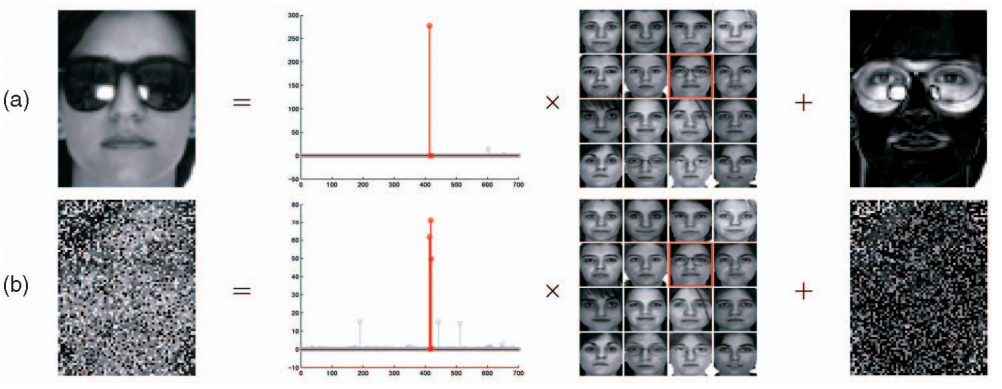 30
Face Recognition (2)
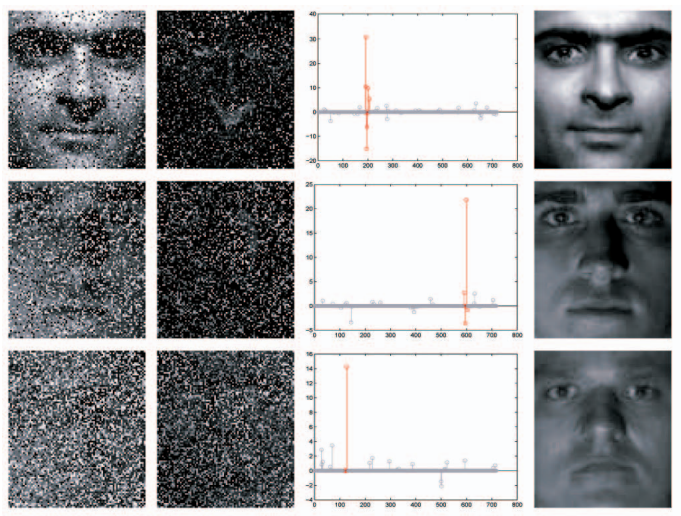 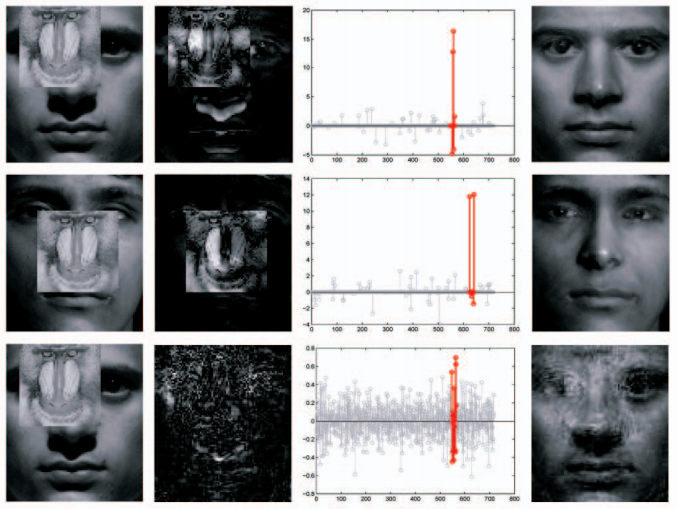 31
An important issue
When using sparse representation as a way of feature extraction, you may wonder, even if there exists the sparsity property in the data, does sparse feature really come up with better results? Does it contain any semantic meaning?
Successful areas:
Face recognition
Digit recognition
Object recognition (with carful design):
     Ex. K-means   Sparse representation
32
De-noising
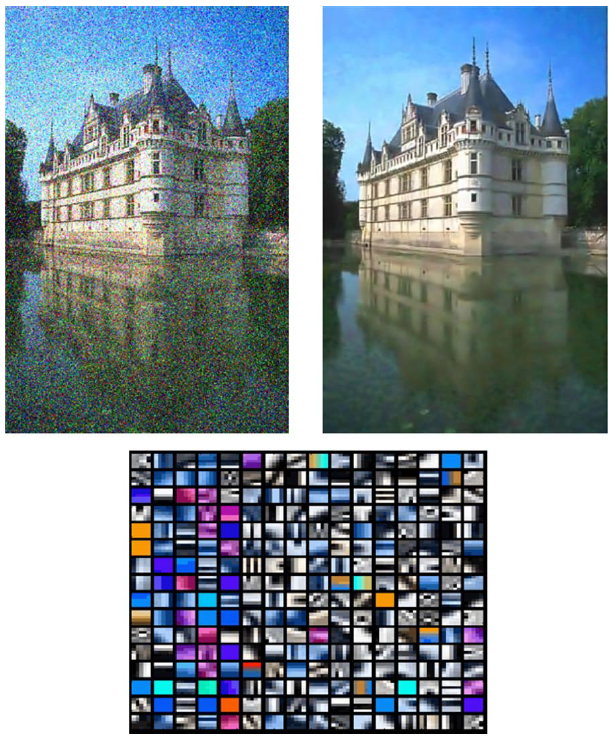 Learn a patch dictionary.
For each patch, compute the sparse representation then use it to reconstruct the patch.
33
Detection based on reconstruction
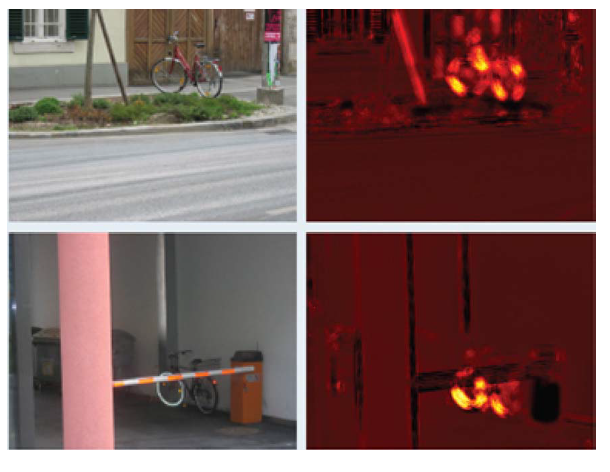 Learn a patch dictionary for a specific object. For each patch in the image, compute the sparse representation and use it to reconstruct the image. Check the error for each patch, and identify those with small error as detected object.
Maybe not over-complete
Other cases: Foreground-background detection, pedestrian detection, ……
34
Conclusion
35
What you should know
What is the form of standard optimization?
What is sparsity?
What is sparse coding and sparse sensing?
What kind of optimization method to solve it?
Try to use it !!
36
Thank you for listening
37